Рассмотрение и утверждение запроса по использованию экономии финансовых средств в рамках реализации гранта ГФСТМ  (компоненту ВИЧ)
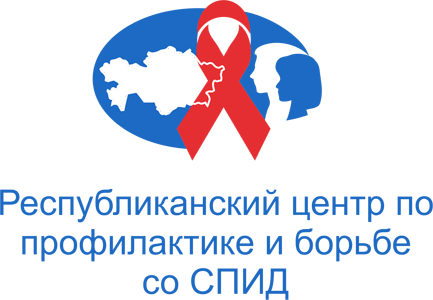 Давлетгалиева Татьяна
Национальный координатор по ВИЧ
Группа реализации Глобального Фонда
Экономия средств по бюджетным линиям
Распределение экономии (1 этап) от ОП (РЦ СПИД)
Распределение экономии (1 этап) от ОП (РЦ СПИД)
Дополнительные запросы: